1.1.12 Interactie-strategieën
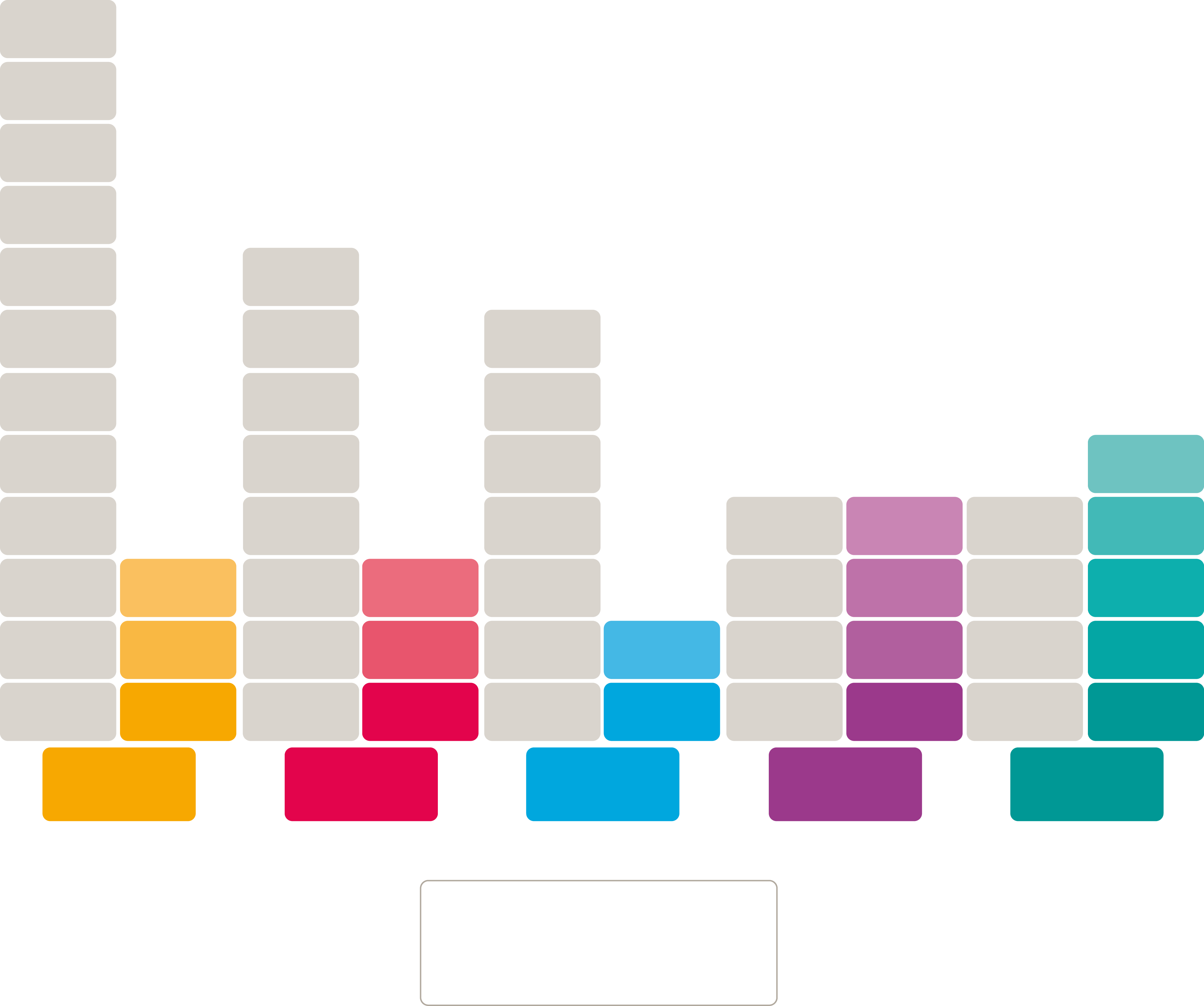 1.1.11 Interactie
1.1.10 Afstemming taalgebruik op doel  gesprekspartner(s)
1.1.9 Uitspraak
1.1.8 Samenhang
2.1.8 Productie-strategegieën
2.1.7 Afstemming taalgebruik doel/ gesprekspartner
1.1.7 Vloeiendheid
3.1.7 Productie-strategieën
3.1.6 Afstemming taalgebruik doel/publiek
1.1.6 Grammaticale correctheid
2.1.6 Uitspraak
5.2.5 Kijken en luisteren naar audiovisuele media
1.1.5 Beheersing vd woordenschat
2.1.5 Samenhang
3.1.5 Samenhang
3.1.4 Spelling, interpunctie en lay-out
5.2.4 Luisteren naar mede-delingen en instr.
4.1.4 Leesstrategieën
4.2.4 Instructies lezen
1.1.4 Bereik van de woordenschat
2.1.4 Vloeiendheid
5.1.4 Luister-strategieën
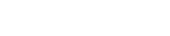 1.2.3 Doelgericht samenwerken
2.1.3 Grammaticale correctheid
3.1.3 Grammaticale correctheid
4.2.3 Lezen om informatie op te doen
5.2.3 Luisteren als lid vh aanw. publiek
4.1.3 Tekstlengte
5.1.3 Tekstlengte
2.2.3 Publiek toespreken
1.1.3 Hulp
1.2.2 Formele discussies voeren tijdens bijeenk.
2.1.2 Beheersing vd woordenschat
5.2.2 Gesprekken tussen moedertaal-sprekers begrijpen
1.1.2 Tempo en articulatie receptief
4.2.2 Oriënterend lezen
2.2.2 Openbare mededelingen doen
3.1.2 Beheersing vd woordenschat
5.1.2 Tempo en articulatie
3.2.2 Creatief schrijven
4.1.2 Tekstindeling
1.2.1 Informele gesprekken voeren
2.1.1 Bereik van de woordenschat
3.1.1 Bereik van de woordenschat
4.1.1 Woordgebruik en zinsbouw
4.2.1 Correspondentie lezen
5.1.1 Woordenschat en zinsbouw
5.2.1 Moedertaal-spreker als gespreks-partner begrijpen
3.2.1 Notities, ber.
en formulieren schrijven/invullen
1.1.1 Woordenschat receptief
2.2.1 Monoloog houden
1. Gesprekken voeren
2. Spreken
3. Schrijven
4. Lezen
5. Luisteren
Frans